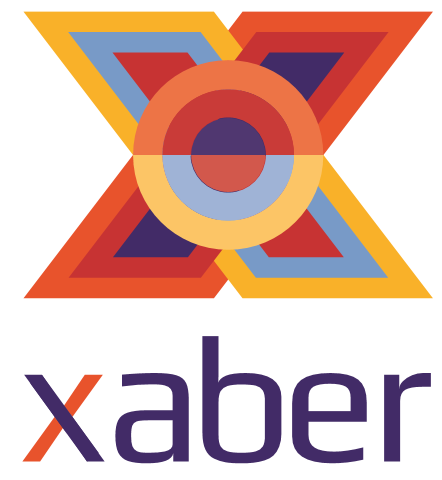 Economía de la Educación

Clase 13: Medición de habilidades
Rafael de Hoyos
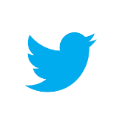 @rafadehoyos
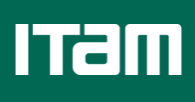 Maestría en Economía Aplicada, ITAM, Primavera 2020
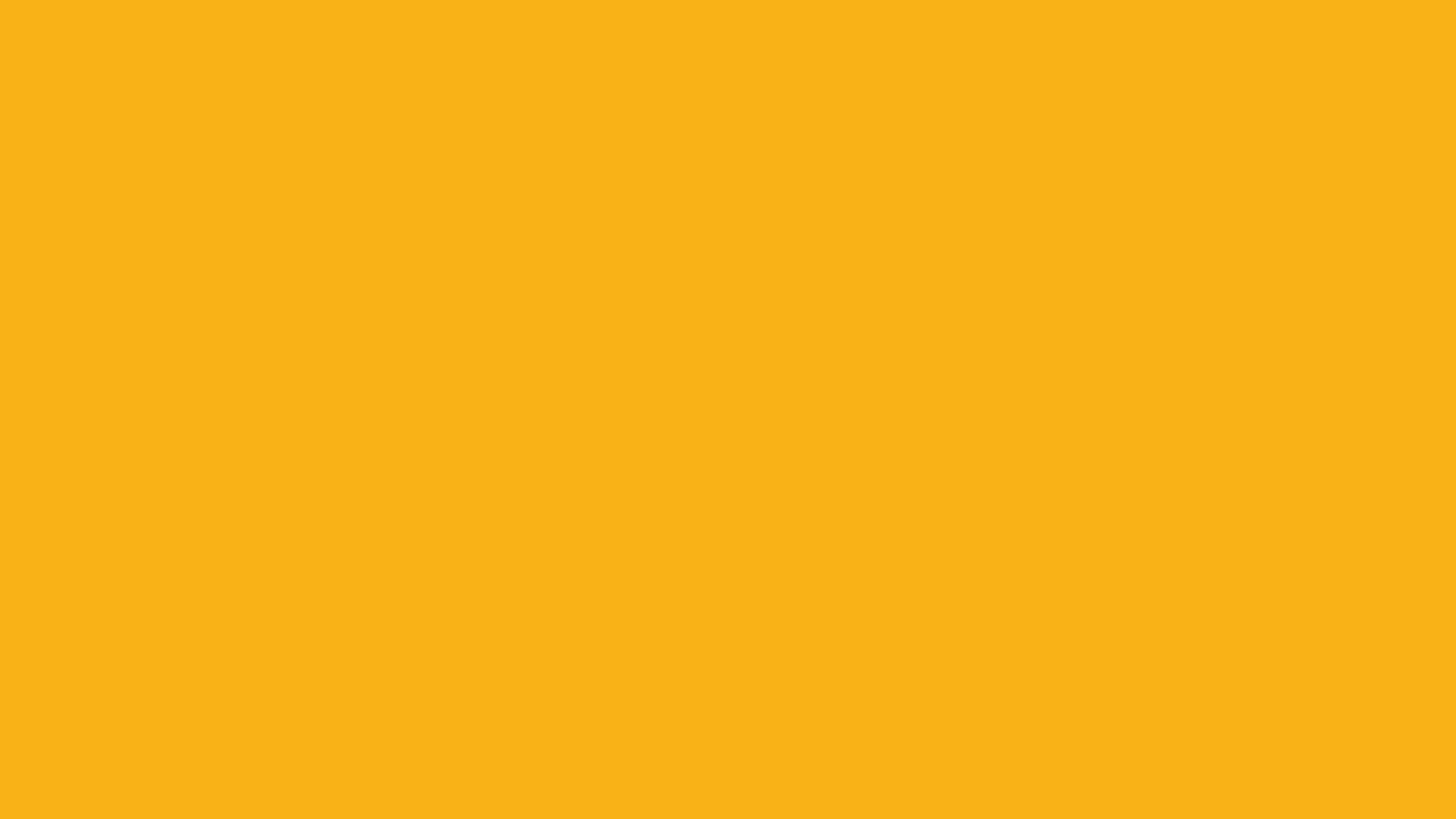 Resumen de lo que hemos 
visto hasta ahora
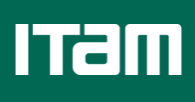 Crecimiento económico
DIT
15,936,656
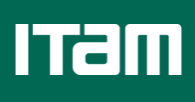 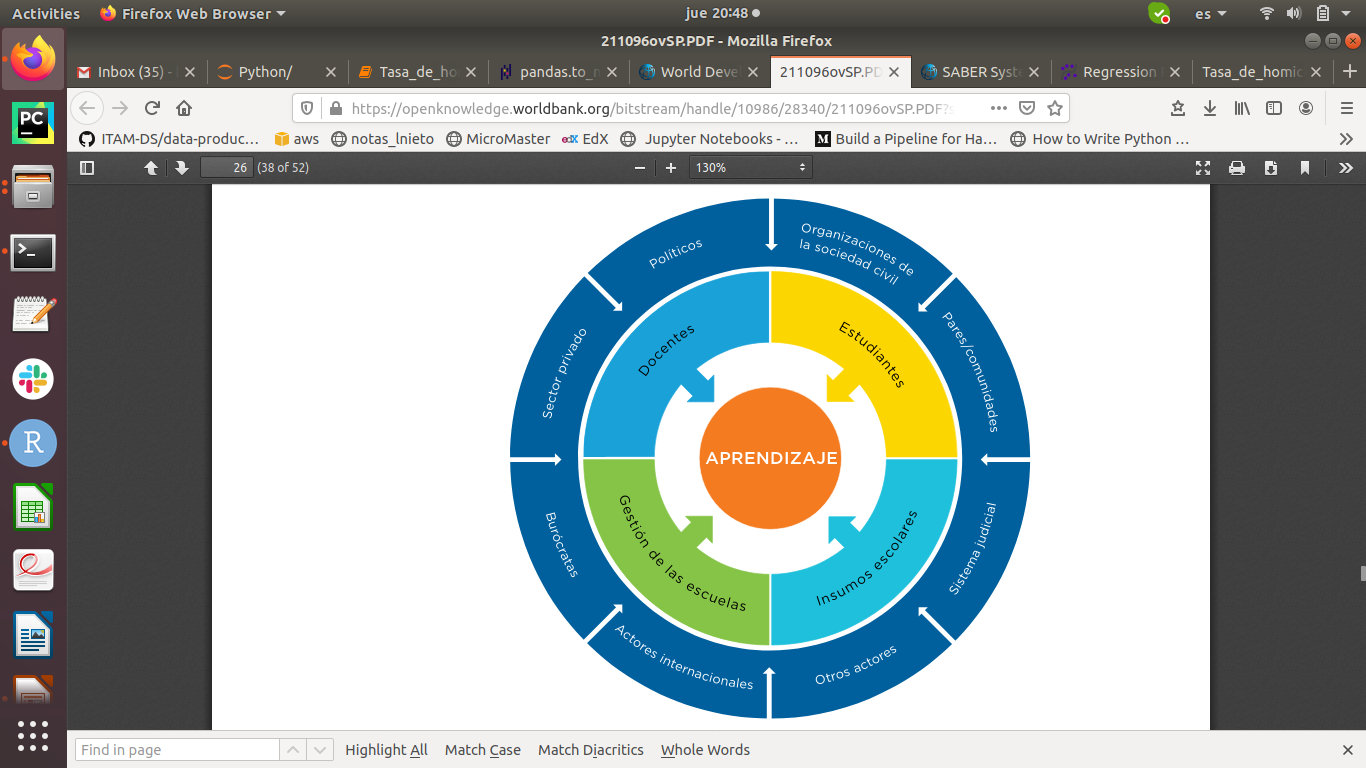 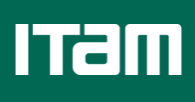 Esquemas de incentivos para evaluar docentes
Los resultados de las pruebas estandarizadas tienen que ser ortogonales a la media. Orden de prelación ordinal.
Los docentes maximizan:
Pago por ganar un “torneo”
Barlevy y Neal (2012)
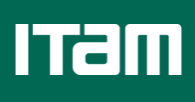 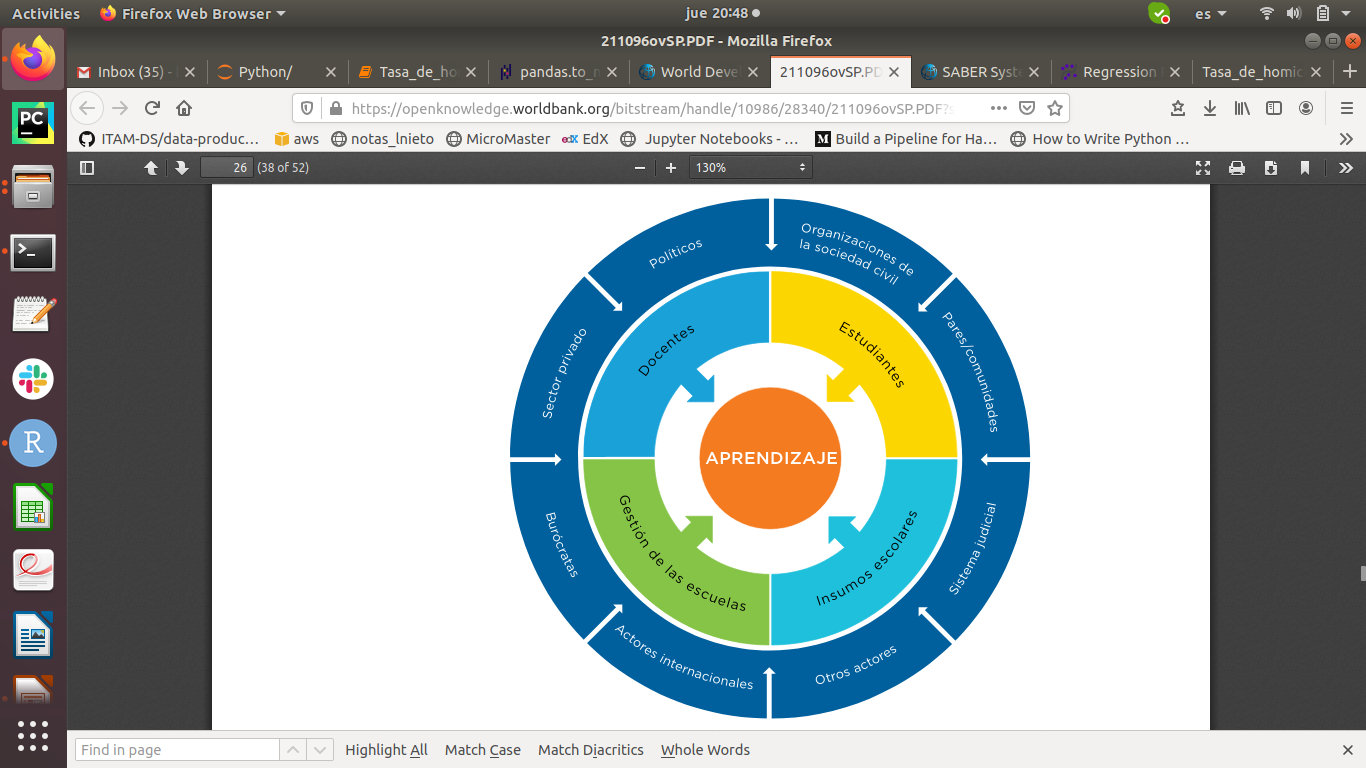 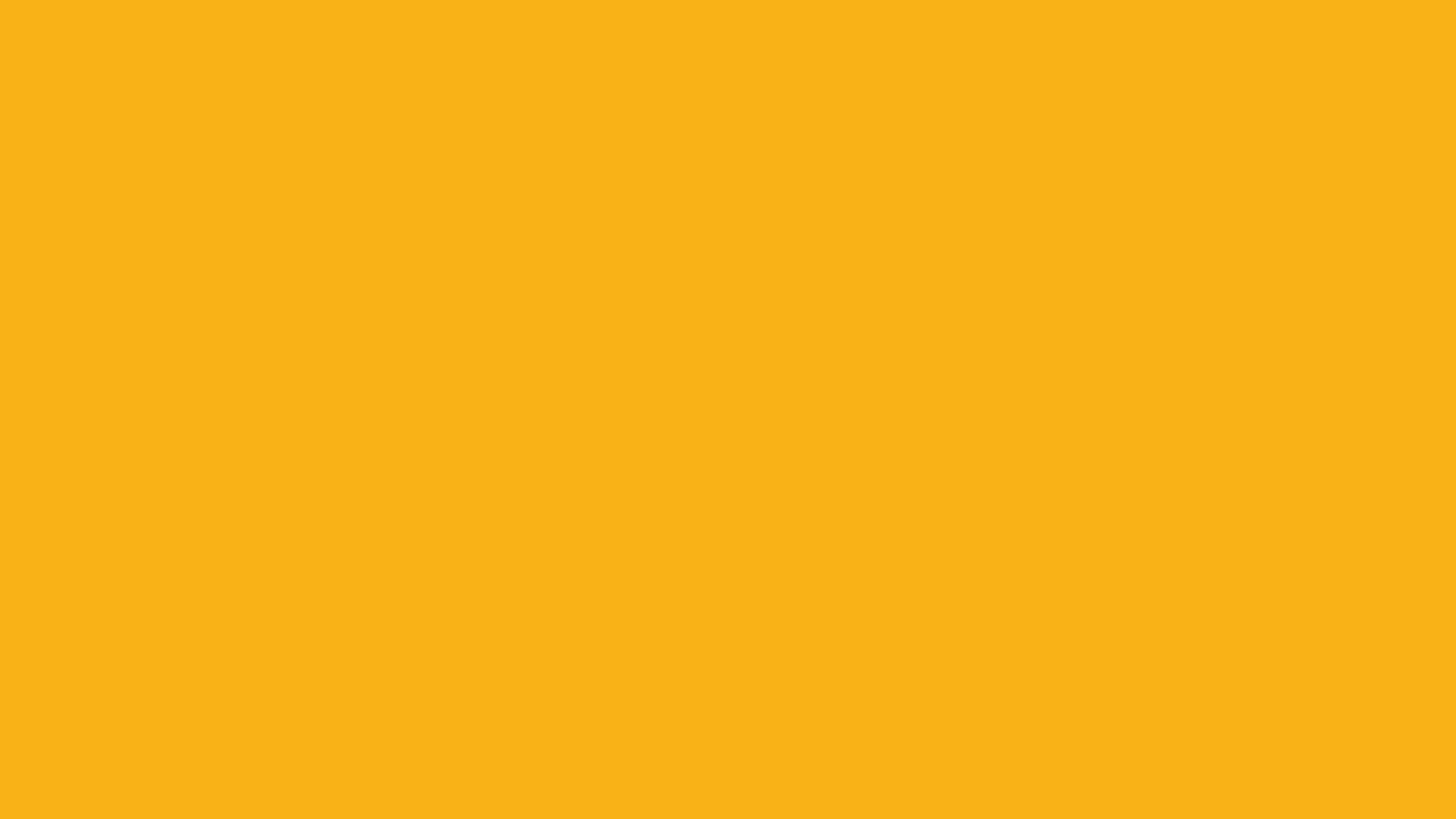 Habilidades versus rasgos de la personalidad
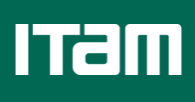 Angela Duckworth
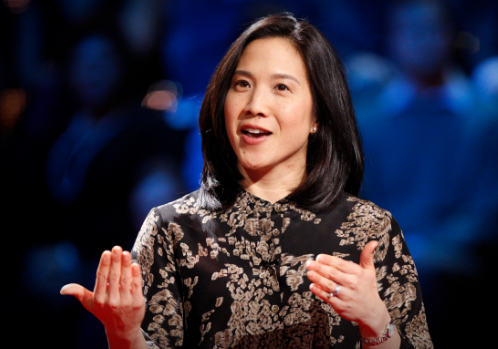 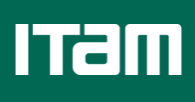 Evaluación
¿Cuáles son las habilidades que determinan los logros de largo plazo? ¿Es relevante la personalidad?

¿Cómo podemos identificar su impacto de la personalidad y cómo podemos mejorarla?

¿Qué tipo de habilidades capturan las pruebas estandarizadas y realmente podemos medir los aprendizajes a través de pruebas estandarizadas?
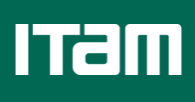 Medición de las habilidades
Pruebas estandarizadas (A)

Pruebas de inteligencia (IQ)

Calificaciones curriculares (C)
Habilidades
0<< Corr (A, IQ, C) < 1
IQ: inteligencia fluida, velocidad de aprendizaje.

A: inteligencia cristalizada, conocimientos adquiridos.
Psicología
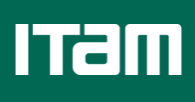 Las habilidades y resultados de largo plazo
Trayectorias educativas

Resultados laborales

“Agencia”
Alta correlación pero bajo poder explicativo
Habilidades
Rasgos de Personalidad
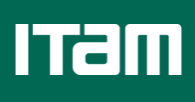 Las habilidades y resultados de largo plazo
Responsabilidad

Apertura

Extraversión

Amabilidad

Estabilidad emocional
Rasgos de Personalidad
Estos rasgos se manifiestan a través de pensamientos, sentimientos y comportamientos. Para medirlos es necesario inferirlos a partir del desempeño en tareas específicas.
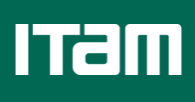 La dificultad para medir los rasgos de personalidad
Incentivos
Esfuerzo
Tarea 1
Tarea 2
Tarea 3
Mapeo de Tareas a Rasgos
Rasgo 3
Rasgo 4
Rasgo 2
Rasgo 5
Rasgo 1
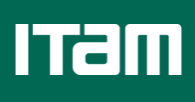 La dificultad para medir los rasgos de personalidad
¿Son permanentes estos rasgos de personalidad?

Los rasgos cambian con el tiempo, pero entre el 40% y el 60% de los rasgos son hereditarios. Hay una proporción de los rasgos que se mantienen en el tiempo, pero son, hasta cierto punto, maleables.
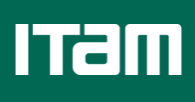 Los rasgos de personalidad tienen poder predictivo
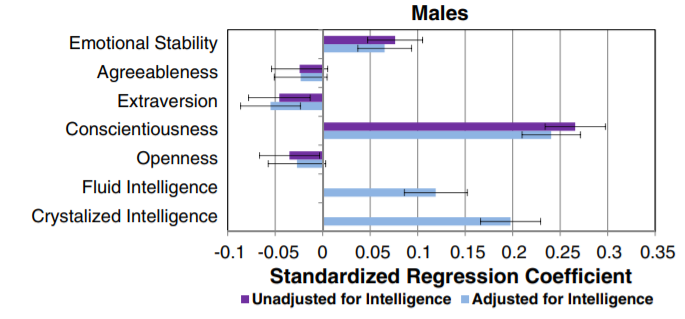 ¿Pero correlación no es causalidad, hay un efecto causal de los rasgos de personalidad a indicadores de bienestar de largo plazo?

¿Cómo identificar este efecto dado que no se pueden llevar a cabo diseños experimentales para dotar a un grupo con cierto rasgo?
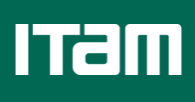 Evidencia Causal
Resultado en la tarea “a”
Habilidades cognitivas en tarea “a”
Rasgos de personalidad en tarea “a”
Otras habilidades en tarea “a”
Esfuerzo en tarea “a”
Heckman and Kautz (2012)
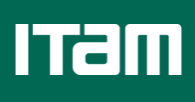 Evidencia Causal
Incentivos para desempeñar la tarea “a”
Preferencias por tarea “a”
La relación entre resultados y rasgos no es lineal:
Responsabilidad en exceso puede generar en comportamiento obsesivo-compulsivo
Heckman and Kautz (2012)
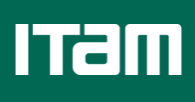 Evidencia Causal
Inversión
Hay complementariedad dinámica.

Inclusive la inversión es una función de los rasgos de personalidad.
Heckman and Kautz (2012)
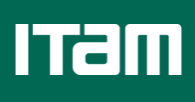 Evidencia Causal
Evidencia del GED en EEUU.
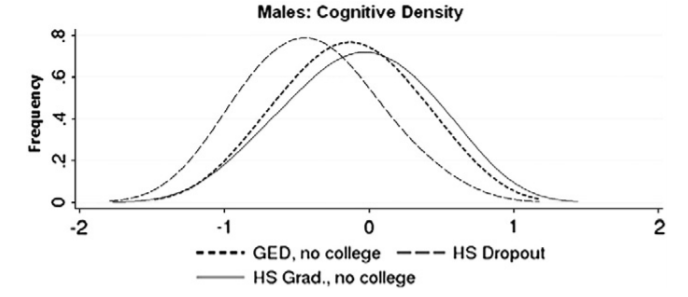 En términos cognitivos, los graduados a través del GED son muy parecidos a los que nunca abandonaron.
Heckman and Kautz (2012)
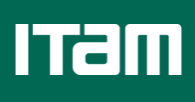 Evidencia Causal
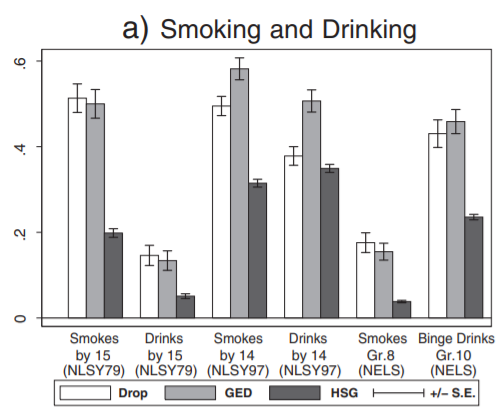 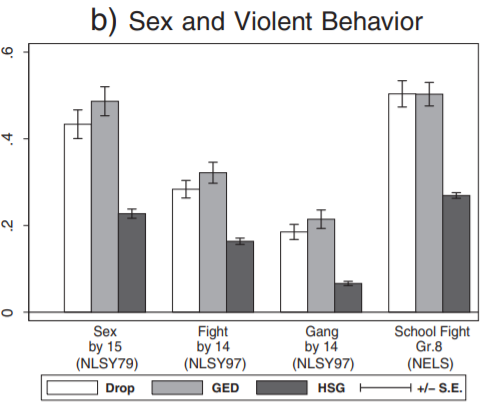 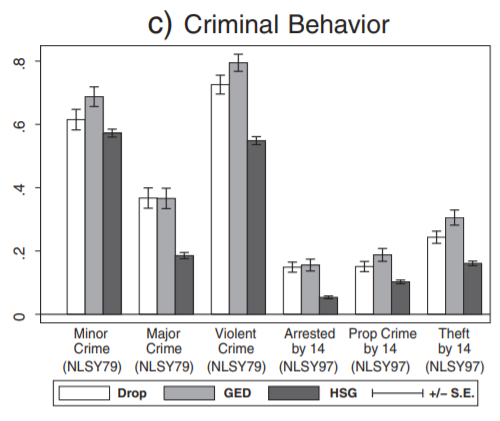 Pero en términos de comportamiento de riesgo, son mucho más parecidos a los que abandonan la prepa.
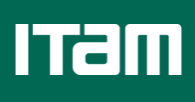 Evidencia Causal
Evidencia del GED en EEUU.
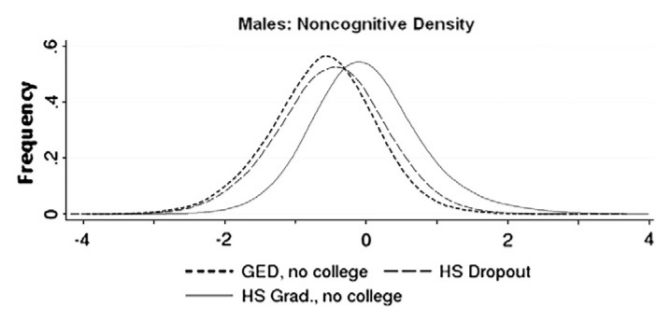 En términos no-cognitivos, los graduados a través del GED son muy parecidos a los que abandonaron.
Heckman and Kautz (2012)
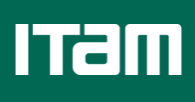 Evidencia Causal
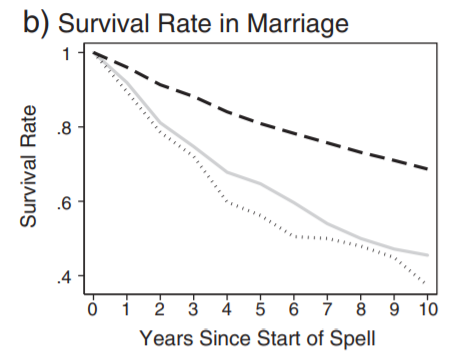 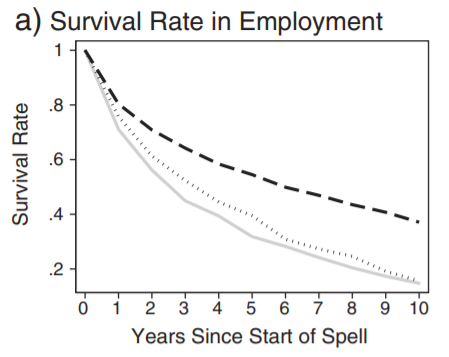 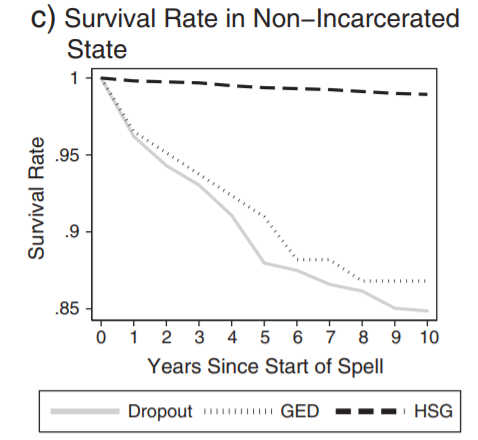 En términos de resultados de bienestar de largo plazo, los graduados a través del GED se parecen más a los que abandonaron la prepa.
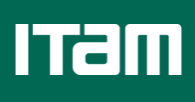 ¿Podemos mejorar los rasgos de personalidad?
Si los rasgos de personalidad son tan importantes para el bienestar de largo plazo: 

¿Podemos hacer algo para mejorarlos? 
¿Qué intervenciones han probado su efectividad? 
Como en el caso de las habilidades, ¿hay periodos críticos para la construcción de rasgos de personalidad?
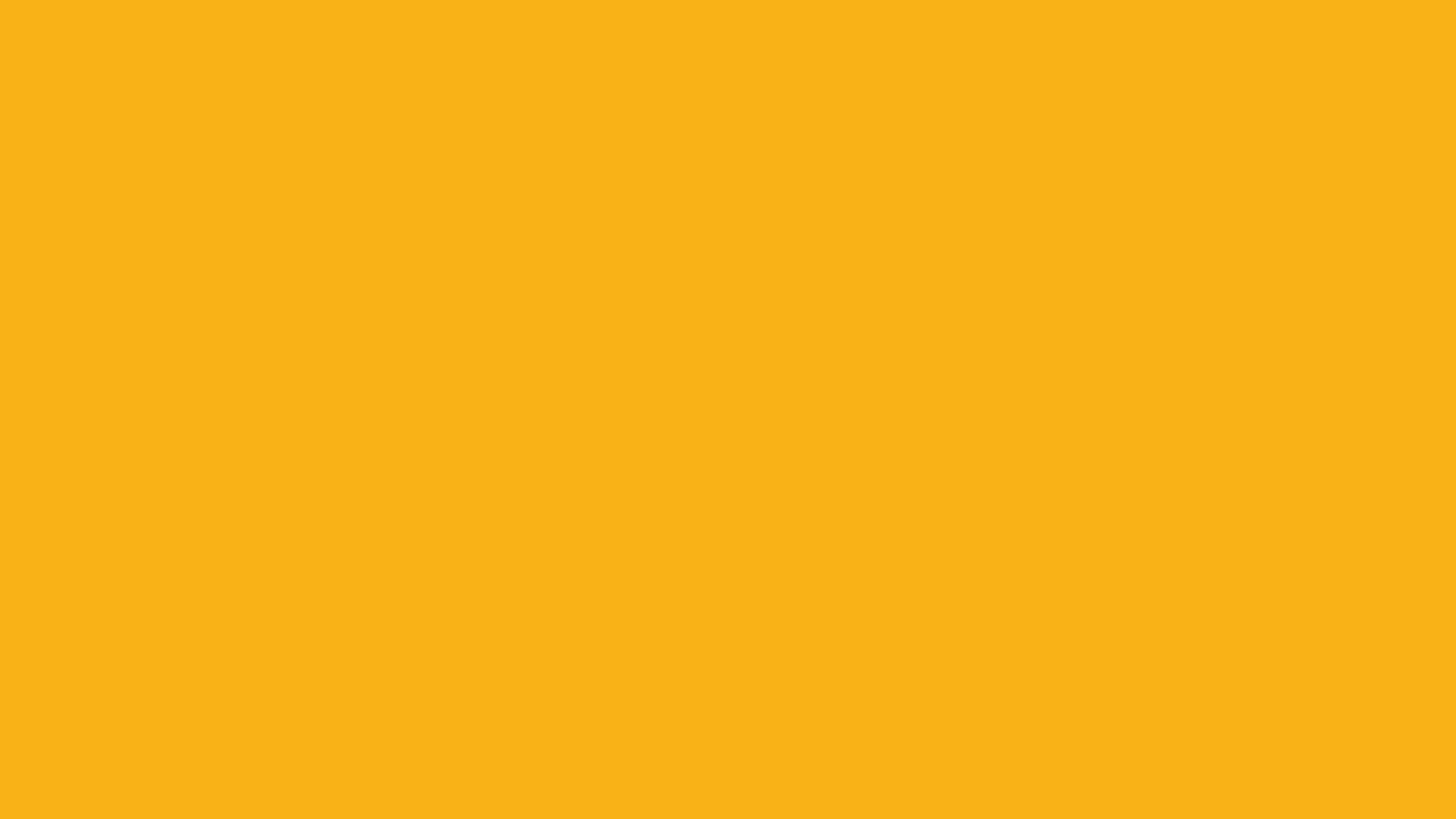 ¿Qué miden las pruebas estandarizadas?
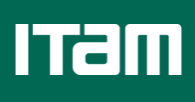 La proliferación de pruebas estandarizadas
Cada vez más países en la región participan en pruebas internacionales como TIMSS, TERCE (PERSE / SERCE), PISA















También a nivel nacional, hay una tendencia positiva en el número de países que diseñan e implementan pruebas estandarizadas.
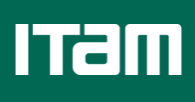 La evidencia del uso de pruebas estandarizadas
Función formativa (diagnóstico)
Acompañamiento a escuelas para la interpretación y uso de los resultados
Holanda
Colima - PAE
La Rioja (T2)
Entrega de resultados detallados a las escuelas
La Rioja (T1)
México
EEUU (NCLB)
Argentina
Función sumativa (rendición de cuentas)
Evaluación con repercusiones significativas
Evaluación sin repercusiones pero resultados públicos y a cada escuela
de Hoyos, Ganimian y Holland (2019)
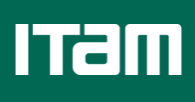 ¿Las pruebas estandarizadas capturan hab. cognitivas?
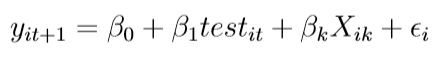 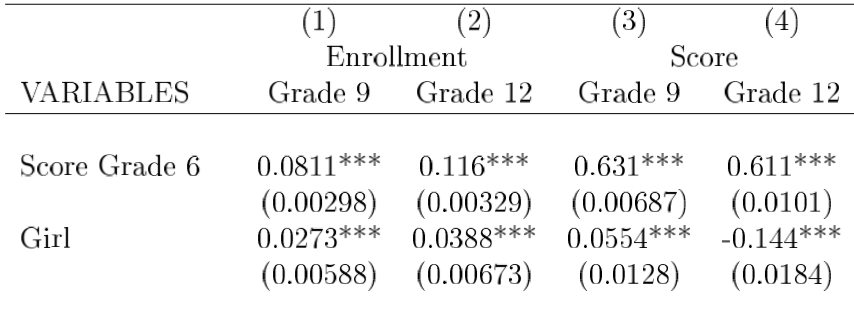 Los resultados de primaria de ENLACE sí están correlacionados con resultados de bienestar de largo plazo
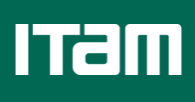 ¿Las pruebas estandarizadas capturan hab. cognitivas?
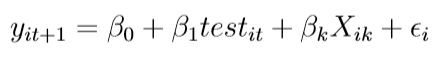 Otras habilidades
Otros insumos
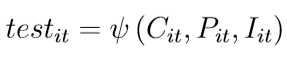 ?
¿
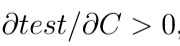 Habilidades cognitivas
de Hoyos, Estrada y Vargas (2020)
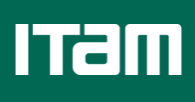 ¿Las pruebas estandarizadas capturan hab. cognitivas?
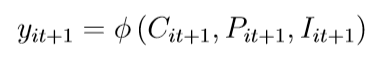 Las habilidades cognitivas y no-cognitivas tienen un retorno en el mercado.
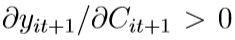 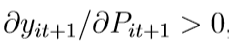 ¿Cómo están vinculados los indicadores de bienestar futuros con los resultados presentes de las pruebas estandarizadas?
de Hoyos, Estrada y Vargas (2020)
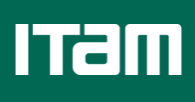 ¿Las pruebas estandarizadas capturan hab. cognitivas?
Las habilidades e insumos hoy determinan las habilidades e insumos mañana:
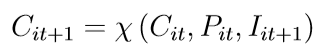 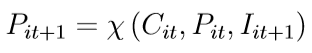 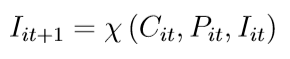 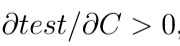 de Hoyos, Estrada y Vargas (2020)
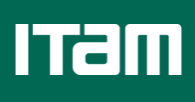 ¿Las pruebas estandarizadas capturan hab. cognitivas?
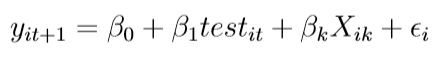 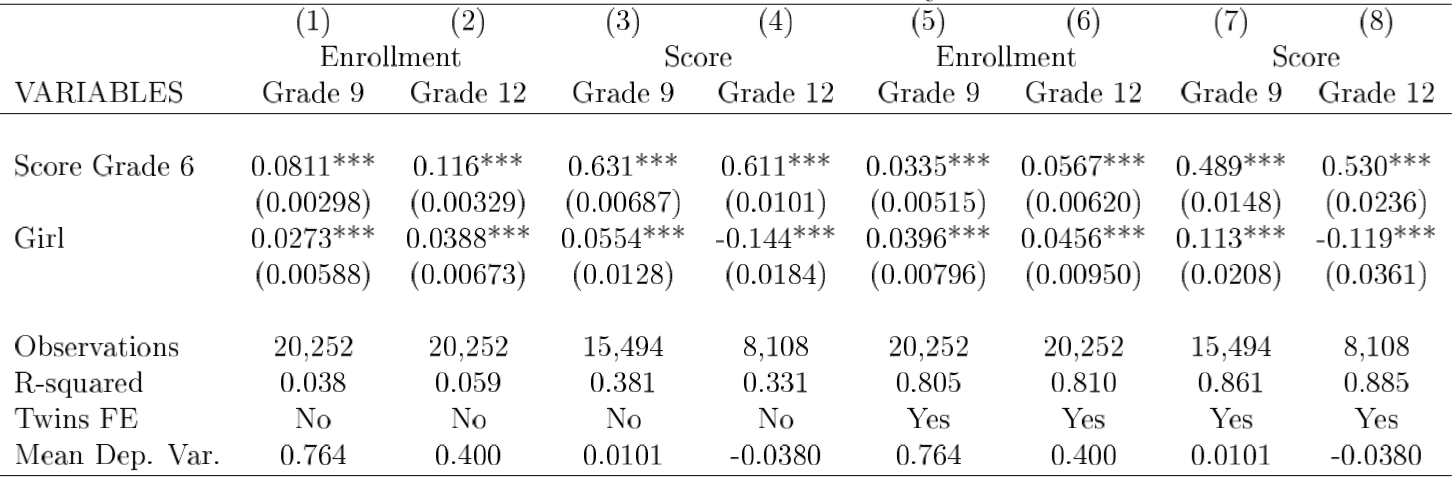 Los resultados de primaria de ENLACE sí están correlacionados con resultados de bienestar de largo plazo, aun cuando controlamos por otros insumos.
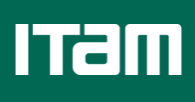 ¿Las pruebas estandarizadas capturan hab. cognitivas?
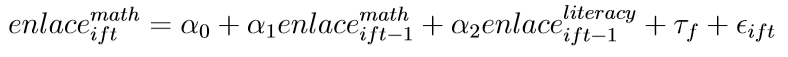 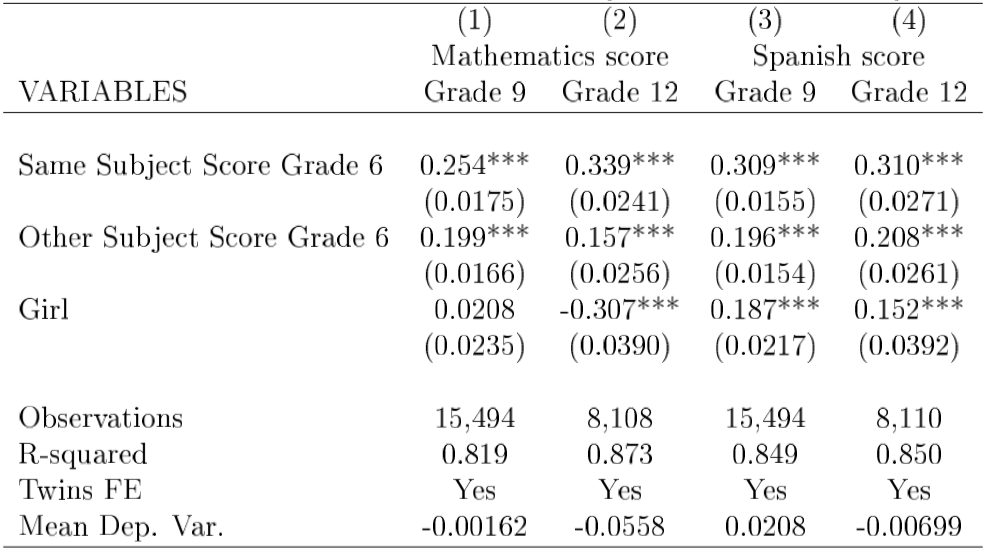 Los resultados de primaria de ENLACE sí están correlacionados con resultados de bienestar de largo plazo, aun cuando controlamos por otros insumos y hab. no-cognitivas.
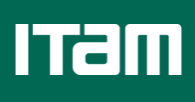 Reflexiones Finales
¿Qué nos dicen estos resultados –junto con los de la clase de rendición de cuentas– sobre la políticas de evaluación educativa en México? 

¿Hemos avanzado en la dirección correcta en términos de la política de evaluación educativa en México?
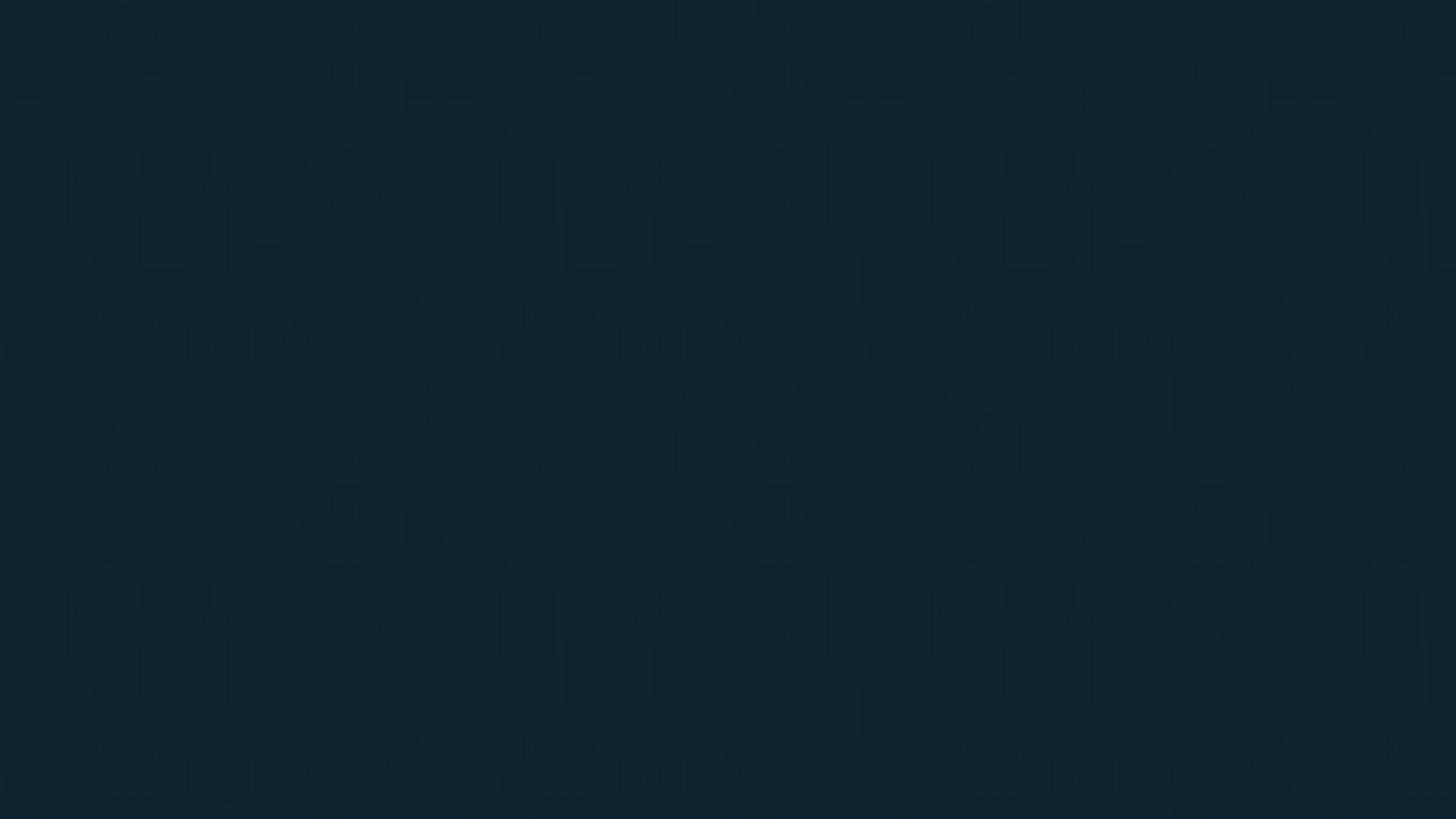 Gracias
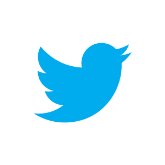 @rafadehoyos